The Semicircular canals
3 canals, open into the utricle  of the vestibule by 5 openings as 2 of them share one open. 

The membranous labyrinth inside
    the canals take the same shape, & 
    is called the semicircular ducts

Each duct has one expanded end 
    called ampulla which contains 
    the neuroepithelial structure  
    Called Crista ampullaris (3/ ear)
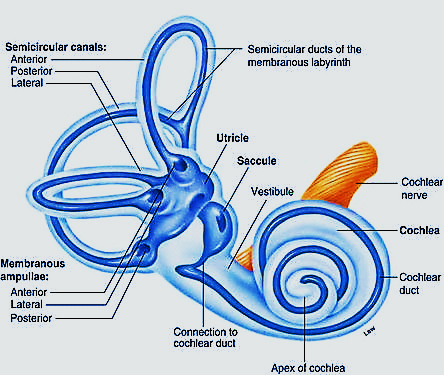 Prof Dr Hala Elmazar
Structure of Crista ampullaris
Each crista is projects from the inner wall of each ampulla

Each crista has 2 types of cells:  hair cells & supporting cells
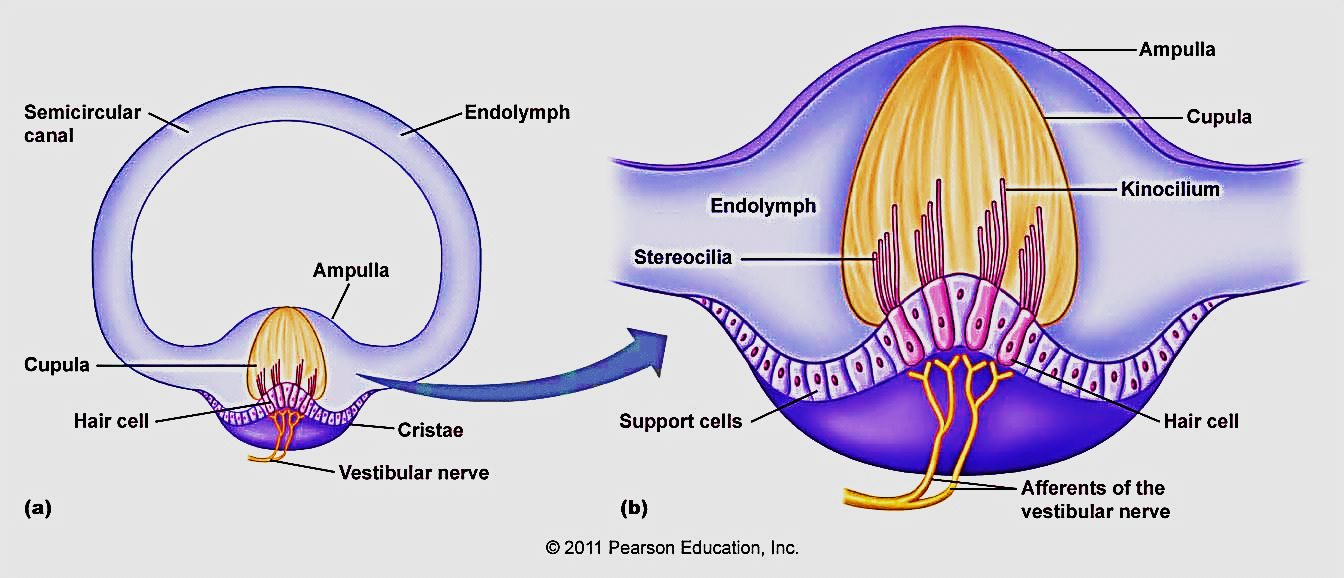 Prof Dr Hala Elmazar
The hair cells of crista ampullaris:     2 types
Type I (flask- shaped) & Type II ( columnar) cells 
Their bases surrounded with afferent fibers of vestibular nerve 
    Both types have stereocilia and kioncilium embedded in                
       gelatinous membrane  called Cupula  

Cupula  : glycoprotein Cap
without Ca⁺ carbonate crystals

Detect angular acceleration (rotation) 
of head
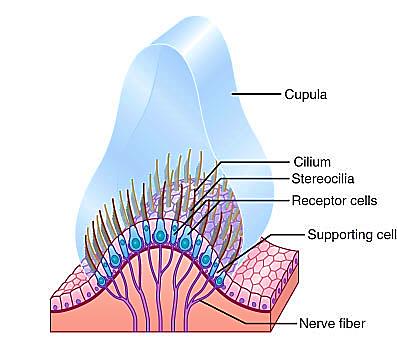 Prof Dr Hala Elmazar
Histology Practical slides  3rd  year/ 2022
PNS module
Pro Dr Hala Elmazar
4
The assigned slides:
The eye ball - The cornea - The retina 
The cochlea (ear) 
The spinal ganglion (H&E) 
The spinal ganglion (sliver) 
The sympathetic ganglion ( H&E)
The sympathetic ganglion (sliver)
The nerve trunk (H&E) 
The nerve trunk ( osmic acid) 
Pacinian corpuscle in pancreas 
Messiener’s corpuscles in skin
Pro Dr Hala Elmazar
5
H&E)) The eye ball)
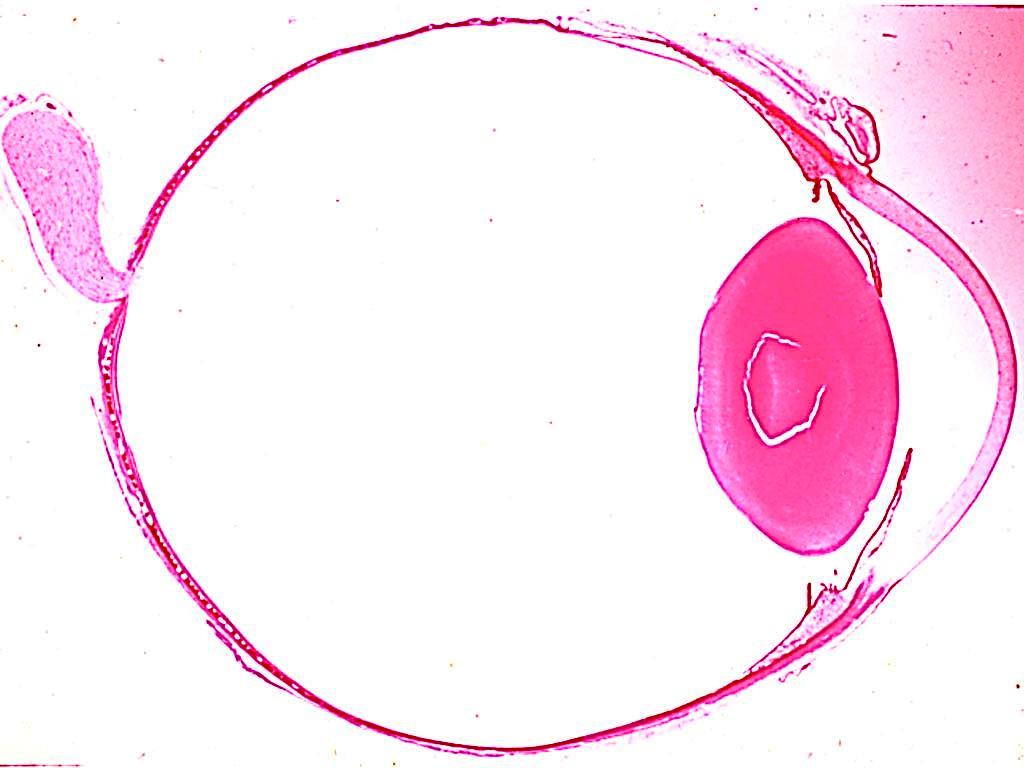 Ciliary body
Iris
Cornea
Lens
Retina
Sclera
Professor Dr. Hala El mazar
6
The cornea (H&E)
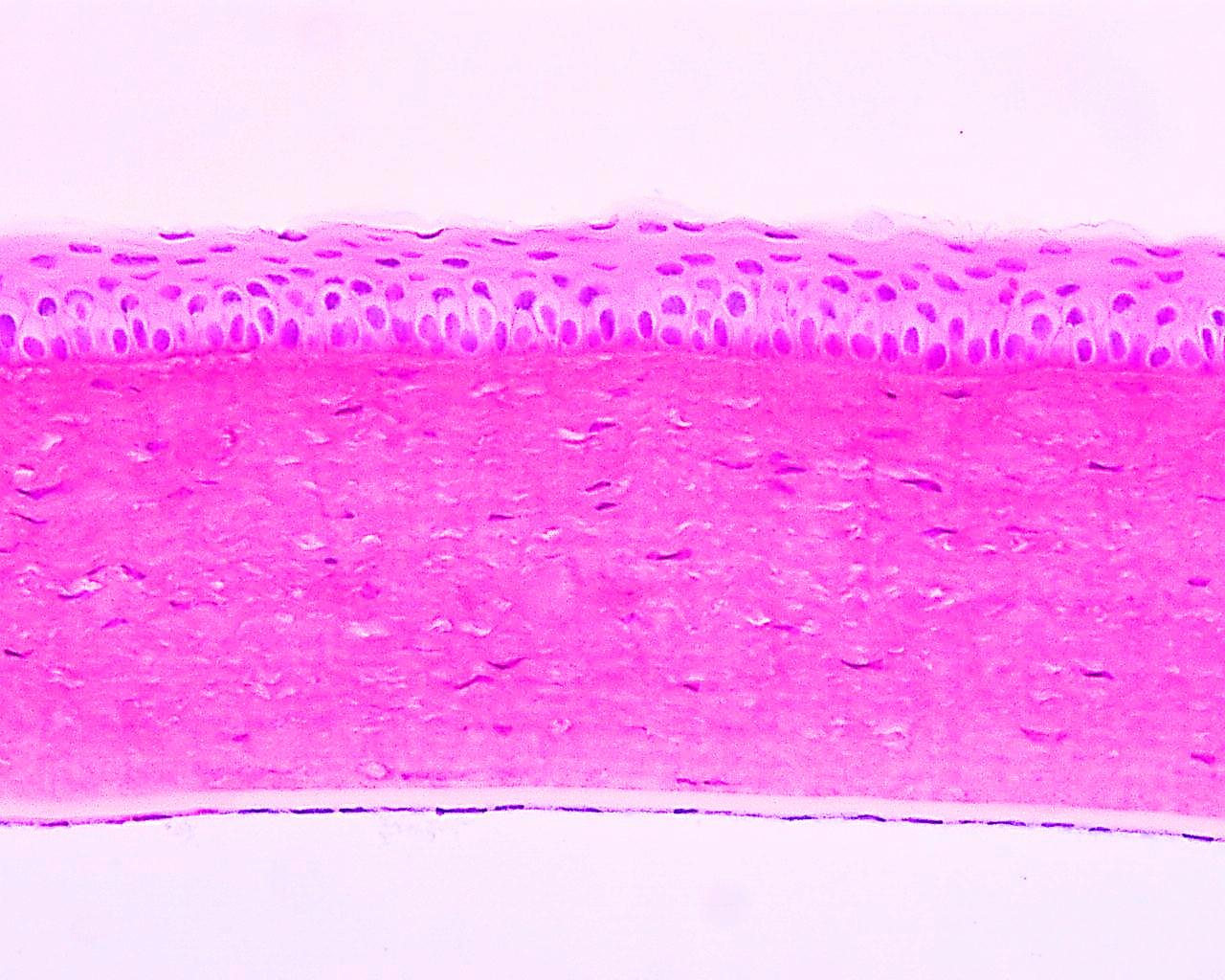 Anterior epithelium
Bowman’s membrane
CT stroma
Descemet’s membrane
Endothelium
Professor Dr. Hala El mazar
7
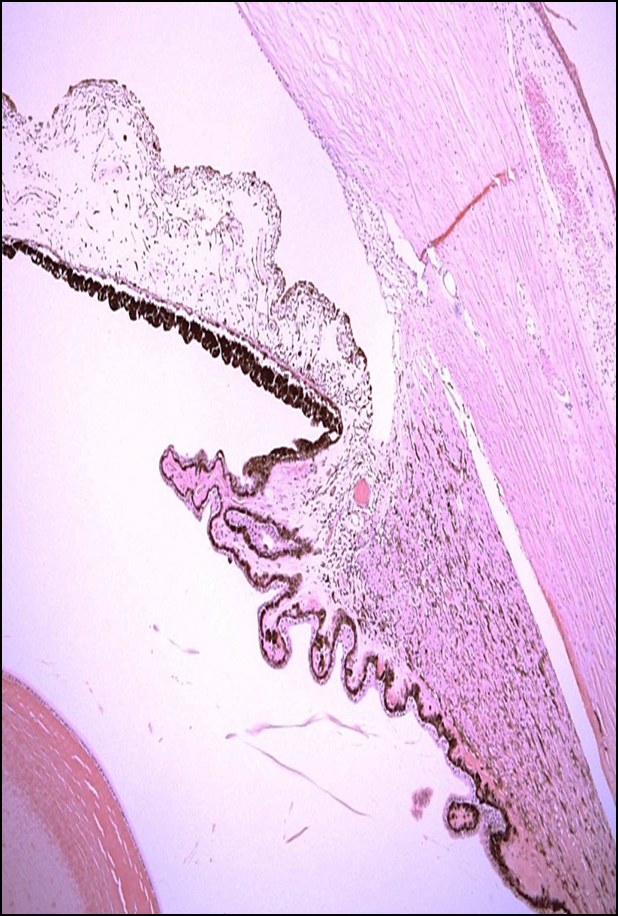 1
1- Canal of Schlemm
2
2- Pigmented epithelium
  of lower surface of iris
3
3- Ciliary process
Pro Dr Hala Elmazar
8
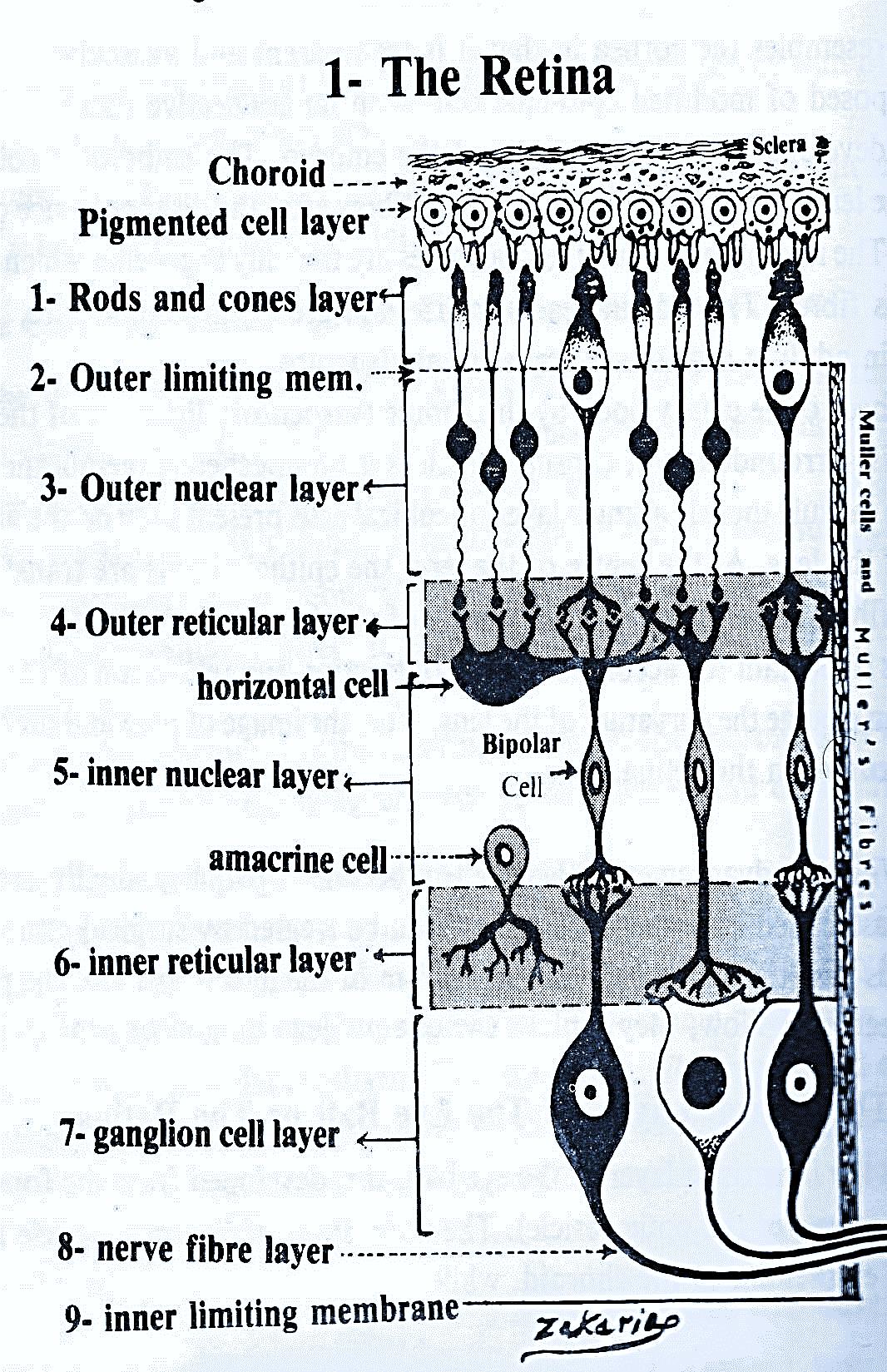 Pro Dr Hala Elmazar
9
The retina (H&E)
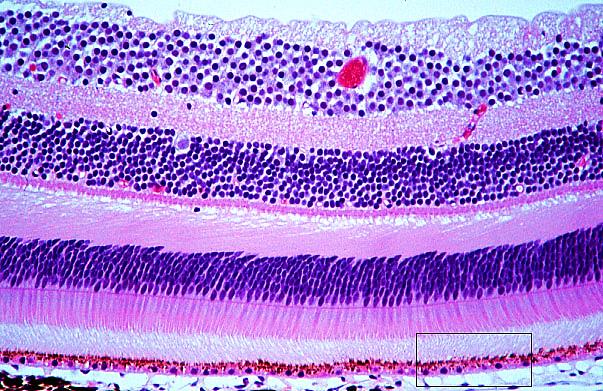 Ganglion cell layer
Inner plexiform layer
Inner nuclear layer
Outer plexiform layer
Outer nuclear layer
Choroid
Rods and cones
Pigmented epithelium
Professor Dr. Hala El mazar
10
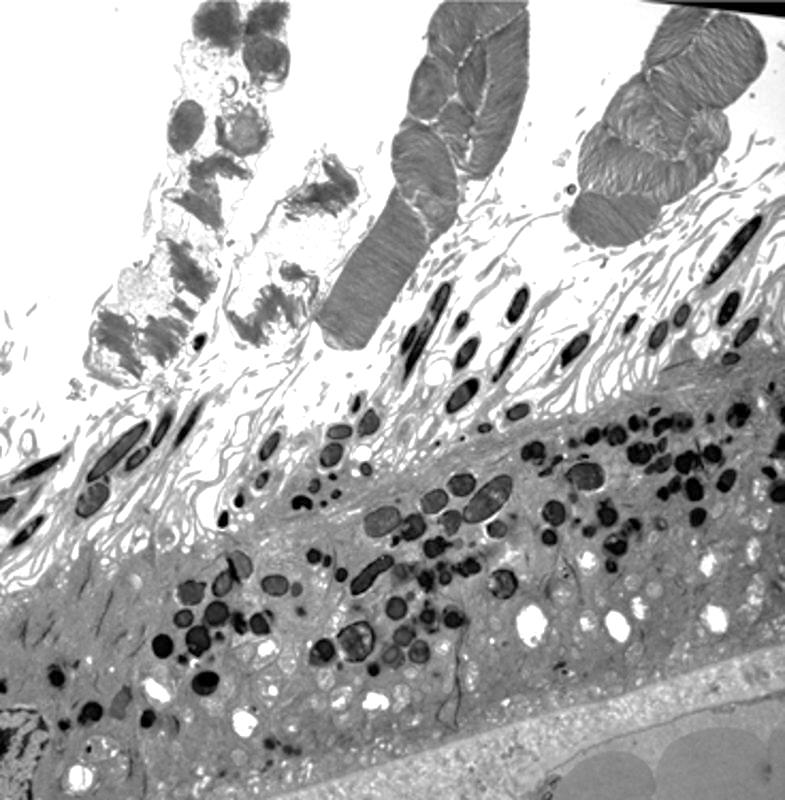 Outer segment of photoreceptors
Retinal pigmented epithelium (RPE)
Pro Dr Hala Elmazar
11
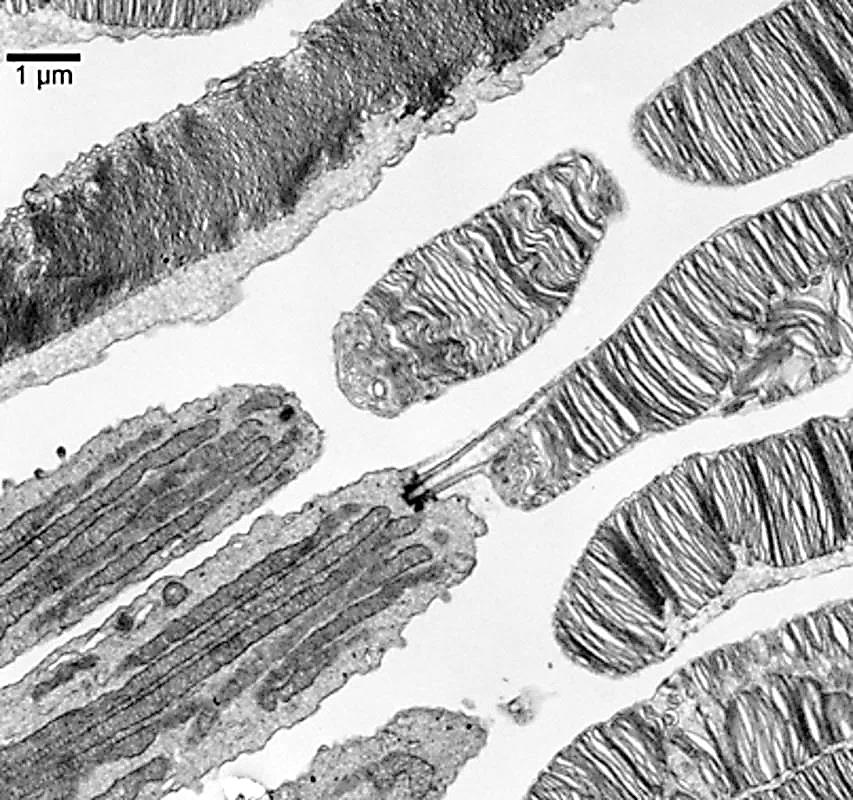 TEM of retina showing  photoreceptor (Rod):
(A) outer segment 
(arrow) Cilium
(B) inner segment
A
B
Pro Dr Hala Elmazar
12
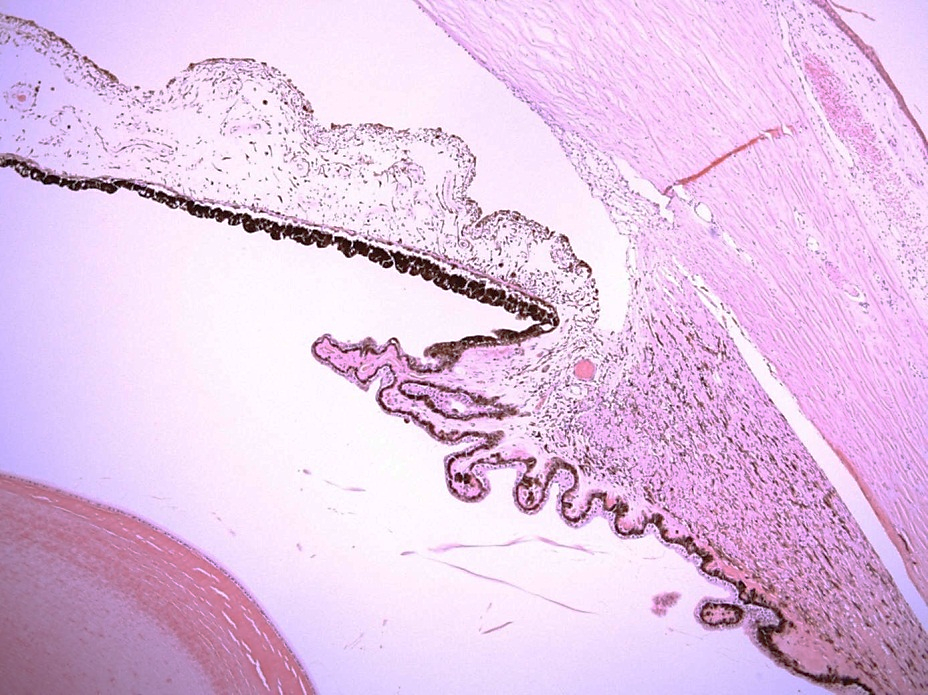 Ciliary epithelium:
Composed of two layers of cuboidal epithelium.
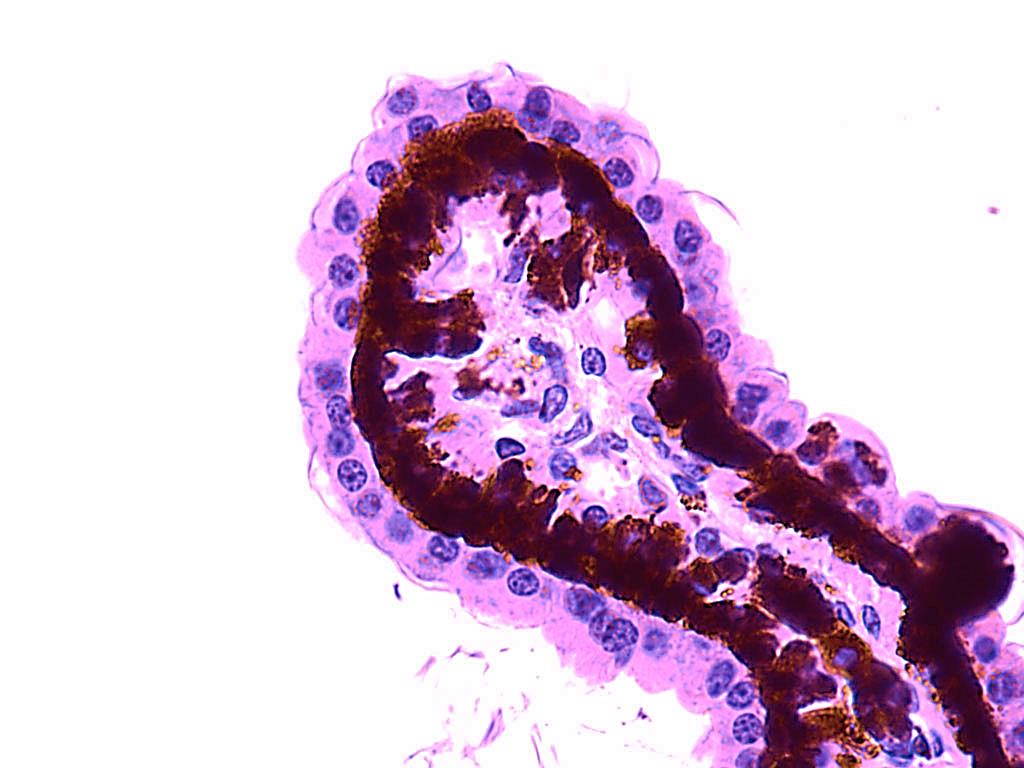 Ciliary Body & process
Pro Dr Hala Elmazar
13
Lens
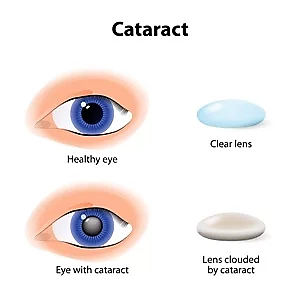 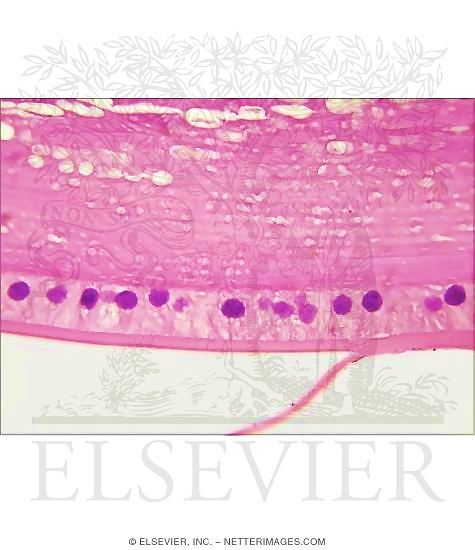 Lens capsule
Lens epithelium
Lens fibers
Pro Dr Hala Elmazar
14
The cochlea
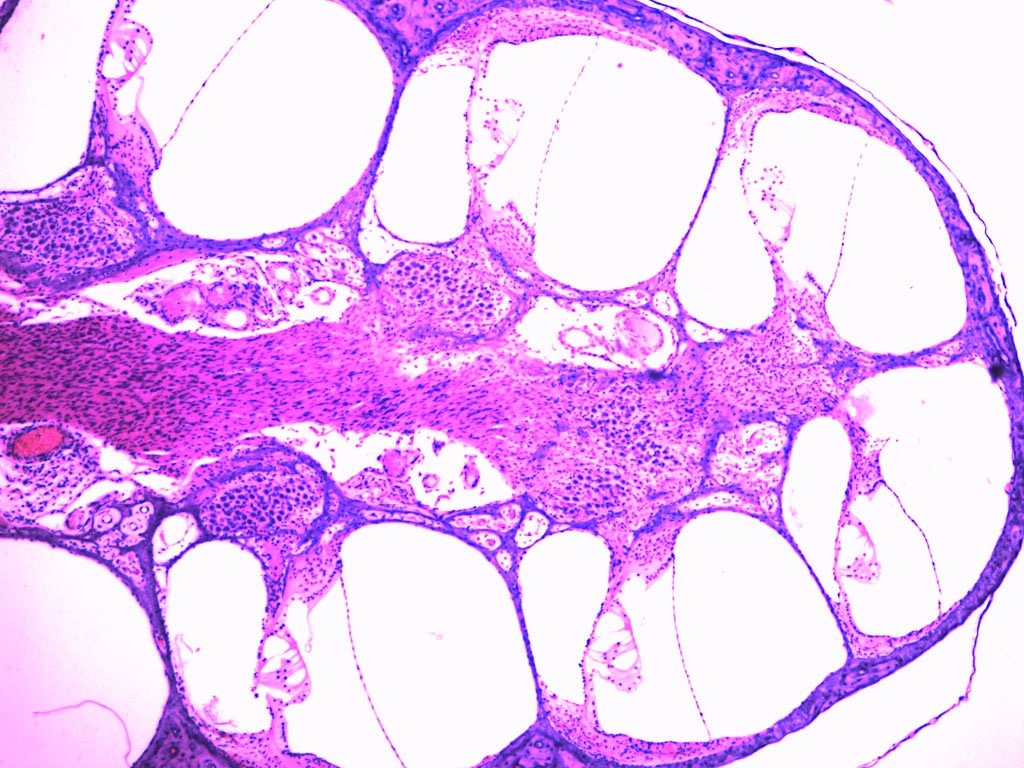 Professor Dr. Hala El mazar
15
The cochlea – organ of Corti
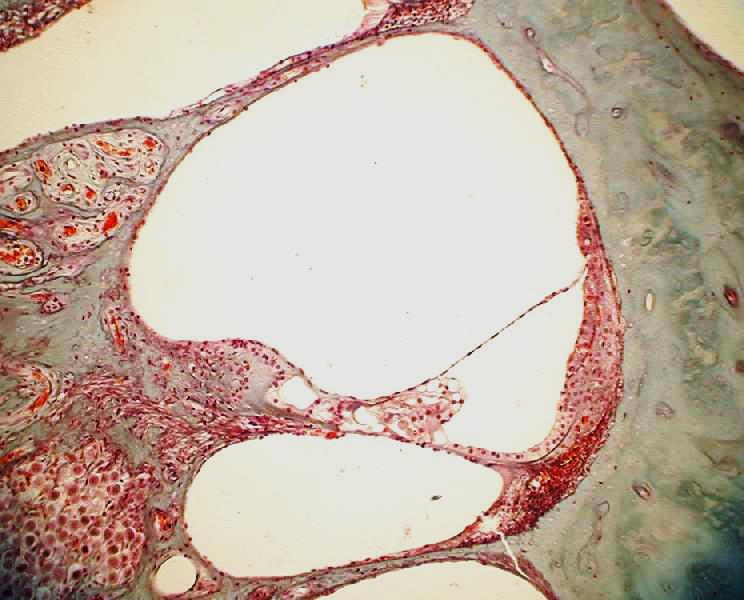 Scala vestibulei
Stria vascularis
Organ of Corti
SM
Scala tympani
1- Scala vestibule
2- Scala tympani
3- Scala media (SM) = cochlear duct
4- organ of Corti
5- stria vascularis 
6- Modilous
Pro Dr Hala Elmazar
16
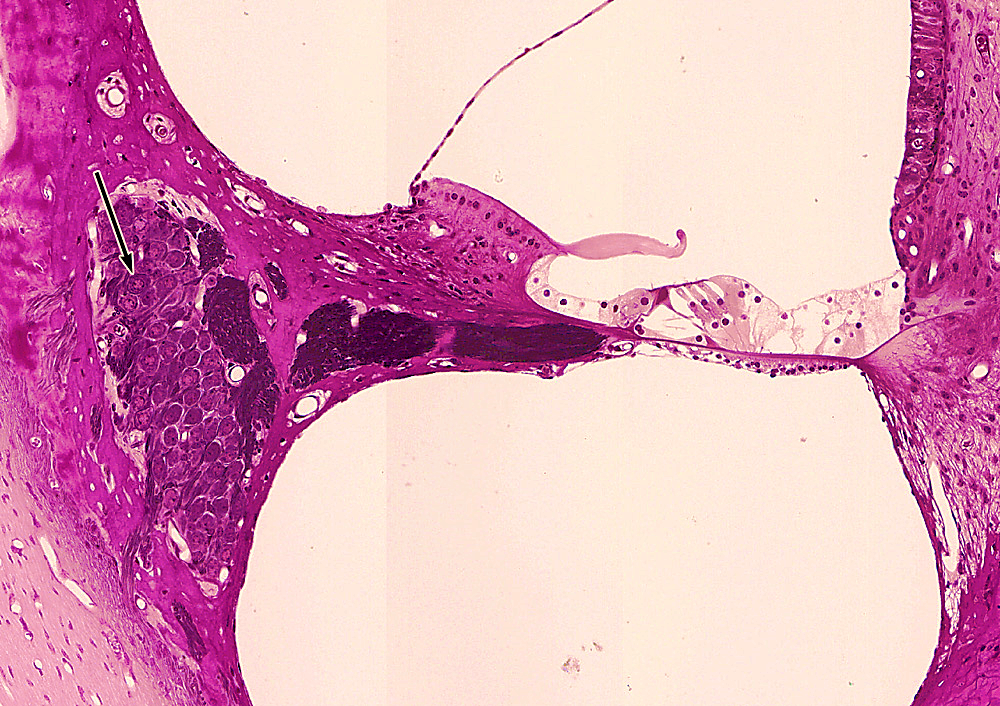 E
A: Vestibular membrane
A
C
B: Basilar membrane
D
C: Tectorial membrane
D: Outer hair cells
E: Stria vascularis
B
Pro Dr Hala Elmazar
17
The spinal ganglion (H&E)
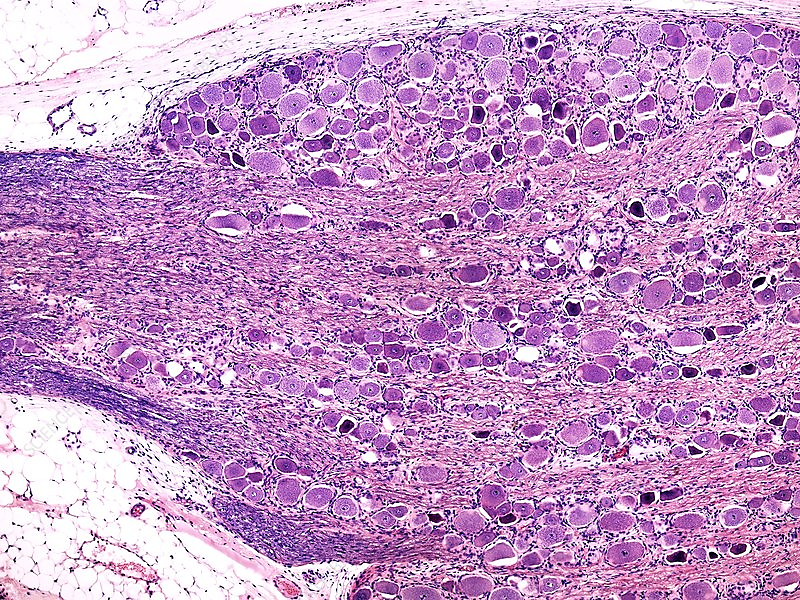 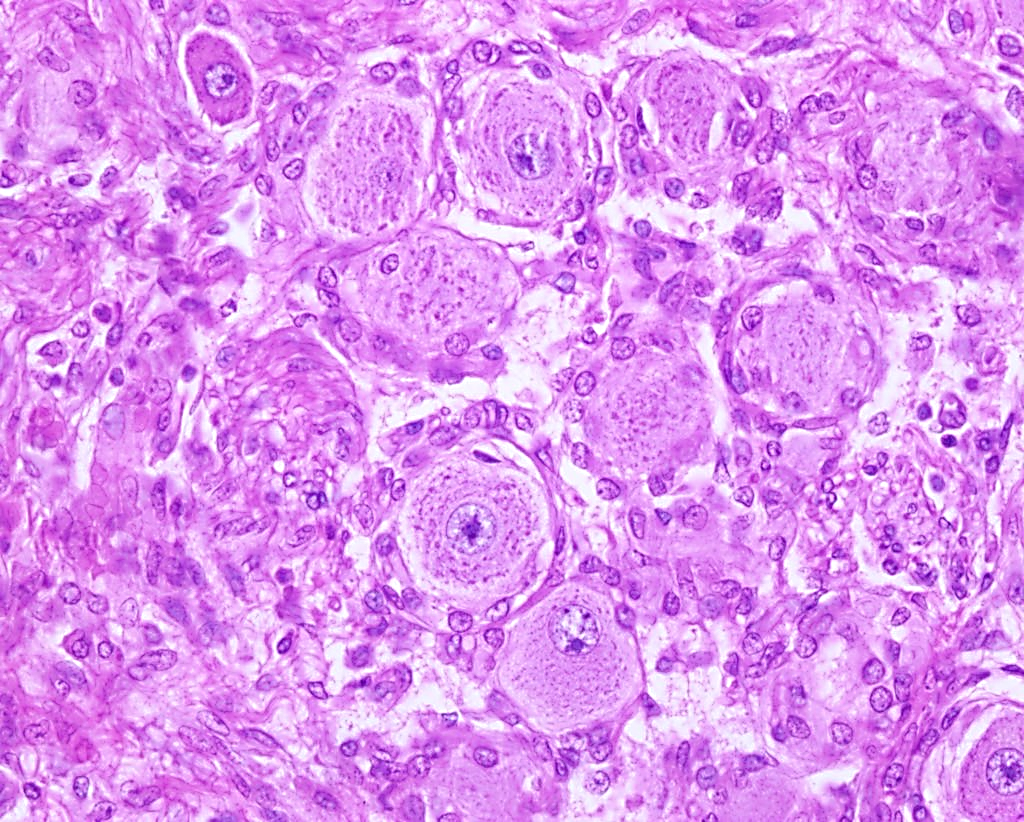 1- nerve cells are rounded ( unipolar) & present in rows
2- nuclei central
3-Myleinated nerve fibers 
4- Satellite cells surround each nerve cell body
Professor Dr. Hala El mazar
18
The spinal ganglion (sliver)
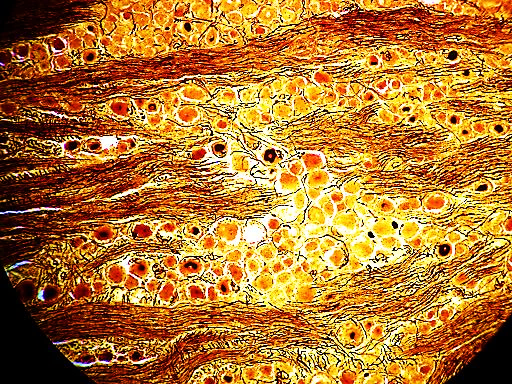 1- nerve cells are rounded ( unipolar) & present in rows
2-Myleinated nerve fibers
Professor Dr. Hala El mazar
19
Sympathetic ganglion (H&E)
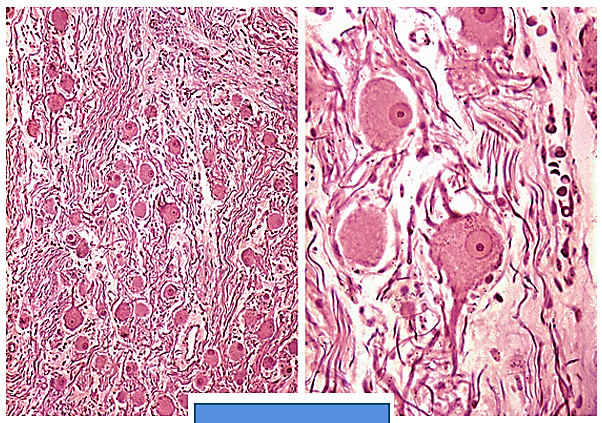 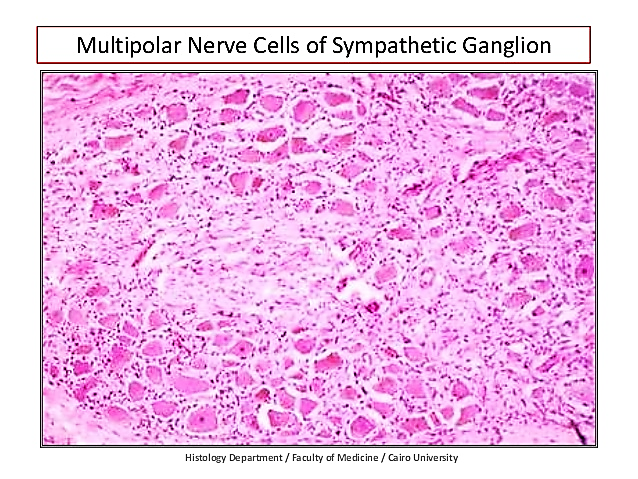 1- nerve cells are multipolar and scattered
2- nuclei are eccentric
3- few satellite cells
Professor Dr. Hala El mazar
20
Sympathetic ganglion (sliver)
1- nerve cells are multipolar and uneven 
2- nerve  cells are  scattered
Professor Dr. Hala El mazar
21
Nerve trunk(Osmic acid)
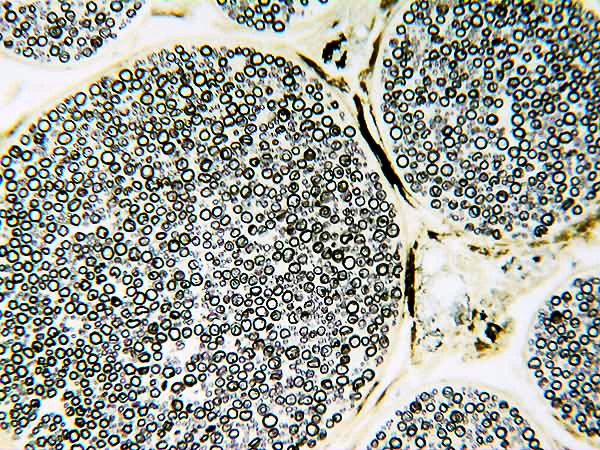 Myelin sheath stained black
Professor Dr. Hala El mazar
22
Pacinian corpuscle
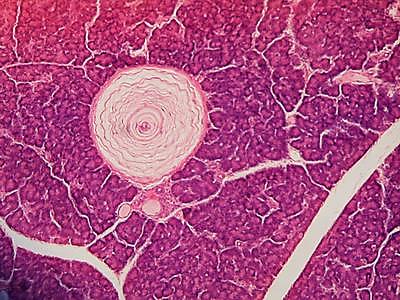 1- Large oval structure
2- concentric layers of Schwan like cells
Professor Dr. Hala El mazar
23
Meissner’s corpuscles
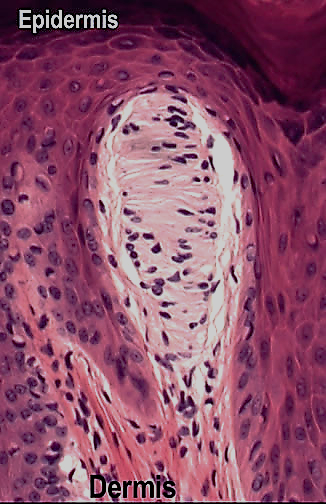 1- Oval structures
2- found at the dermal     
     papillae of skin
Professor Dr. Hala El mazar
24
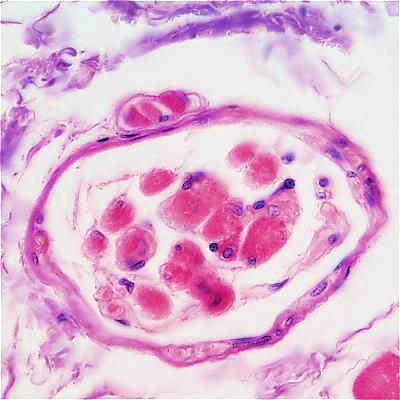 Muscle spindle
Pro Dr Hala Elmazar
25
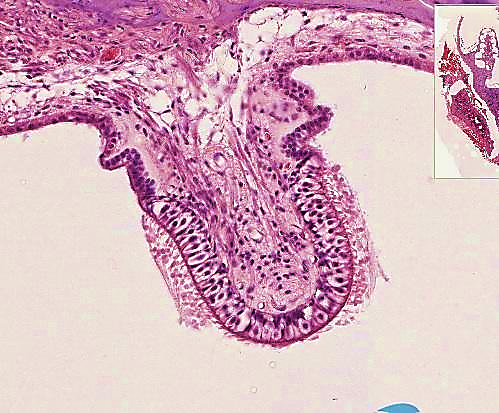 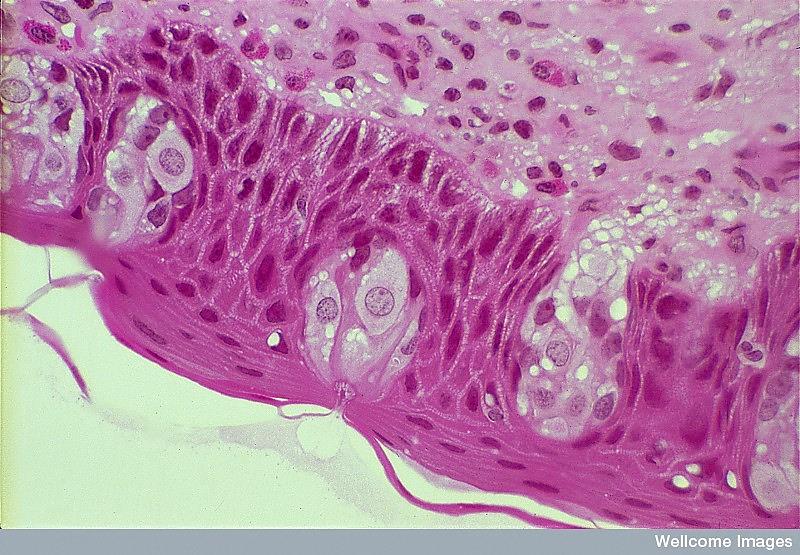 Crista ampullaris
Taste buds
Pro Dr Hala Elmazar
26
Thank you
Professor Dr. Hala El mazar
27